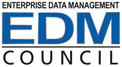 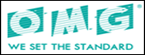 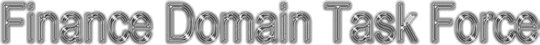 OMG Finance Domain Task Force (FDTF)
Monthly Status/review call
Wednesday Feb 5th 2014
Agenda
FDTF Agenda for Reston
Status of FIGI RFC, activities


FIBO
Status of Current Activities
FTF Activities and participation
Roadmap and next steps
Making use of FIBO - Requirements
Deferred from last time: 
Shared experiences on ingesting the machine readables
2
Financial Industry Global Identifier (FIGI)
Agreed actions at December FDTF meeting:
Create a new Annex from some of the Bloomberg material
Include material on the role and responsibilities of the Registration Authority (see e.g. ISO 20022)
Other adjustments as noted
Discussion Paper
Provide early visibility of the proposed specification
DONE – see:
http://www.omg.org/cgi-bin/doc?finance/2014-02-01
Publicize the discussion paper and give industry players the opportunity to participate
Be ready for RFC vote in Reston
3
FIBO Current Activities
Updated Semantics Repository website with status and locations
People are still going there, and need to know the current status of all the sets of content represented there
Realigning of old EA model to OMG Foundations and BE specifications
For one-off import into Adaptive
Raw material for all next OMG RFCs
FIBO Indices and Indicators RFC Production
Development of process for FIBO RFCs and parallel working
4
Old EA Model Realignment
Realigning existing EA model with OMG FIBO changes
Not just a matter of changing names and packaging
Have identified how to ensure that OMG and pre-existing ontologies co-exist semantically
When complete this will go to Adaptive
Adaptive creates “raw” RDF/OWL
Input to OMG Migration process for ALL future OMG RFCs
Can start to create visual representations in Adaptive
business facing visualizations
Modeler-facing visualizations
Need to create “Item Type” icons for these
5
FIBO Specifications
FIBO Foundations 
Approved for Finalization
FTF convened
Completion scheduled for June 2014
FIBO Business Entities
Approved for submission
Public commenting period open
To be voted on in March 2014
Other FDTF work
FIGI – filed for information and comments
Initial vote scheduled March 2014
6
Current Roadmap
2013
2014
Beyond
Q4
Q1
Q2
Q3
Q4
Foundations
Public review
OMG finalization TF
(FTF)
Final
OMG Revision TF
(RTF)
Business Entities
Public review
OMG finalization
Final
Indices  & Indicators
Public review
OMG finalization
Final
This time
{
Securities Common
OMG finalization
Public review
Final
Parallel working?...
Next on Roadmap
Industry review
OMG finalization
Other FIBO Components
FIBO Market Data, CAE, Risk/Reporting
FIBO Market Data, CAE, Risk/Reporting
FIBO Market Data, CAE, Risk/Reporting
Copyright © 2010 EDM Council Inc.
7
Next FIBO Specification
Indices and Indicators
Has some dependencies on…
Securities Common

Decisions:
Divided Indices and Indicators to remove the dependency on Securities Common
Will later need to resubmit a completed I&I with securities-derived indices, after completing Securities Common, Equities, Bonds
8
FTF Charter
A Finalization Task Force is a group of OMG members who are assigned to deal with formal issues raised against a specification
When it completes its work, the “Final” version of the spec  is published
Listed members get a vote
Other representatives may dial in, subject to the “non Assert” IP requirement
The FTF Charter covers:
Documents which make up the standard 
(“Base Documents”)
Members
Important dates
Following Finalization, a similar body called a Revision Task Force may be constituted
9
FTF Activities
Issues are to be in by 28 Feb
But: 
Issues can be raised after that
Work can start before then
The significance of 28 Feb is only that all issues raised by that date, must be dealt with by the FTF before its completion deadline
Raising Issues: Waiting on JIRA system set-up from OMG
Issues Expected:
Formal issues raised against RFC during the public review
To be re-raised, one issue per issue report
Re-raise of issues raised internally which were not addressed (e.g. vocabulary / definition issues)
Issue with treatment of Role, PartyInRole
Identified on FIBO-BE but the building blocks are in FIBO-FND
Additional issues noted during POC activities
10
FIBO Foundations FTF: Base Documents
11
FIBO Foundation FTF: Members
12
FIBO Foundations FTF: Dates
13
RFC Change Management
FTF and RTF work on formal “Issues”
Future RFCs will also require updated to FIBO Foundations, FIBO-BE
Similarly, Early scope of Indices and Indicators, Derivatives, Debt, Loans will be updated with material that can only be modeled when specs they are dependent on are completed
Example: I&I first version excludes securities-related indices
Example: Deriative released in tranches as the various underlying assets are modeled
These all need to be done as RFCs not FTF/RTC work
14
Consuming FIBO
Availability of the Material
As semantic tech (formal assertions)
Terms and definitions
Metadata requirements
Consuming the Machine Readables
Forward visibility of business content
Understanding how to stand up SemTech applications
Cross-reference to other standards, ontologies
ISO 20022, MISMO  etc. mapping
Ontology alignment / consumption
Linked Data / Big Data
15
Availability of FIBO Material
FIBO concepts are in two places:
Formal OMG Specifications
Draft material in Semantics Repository
Diagrams (still reflect the ODM pre-1.0 metamodel)
Spreadsheets
Downloadable EA file (in newer ODM 1.0 metamodel and profile)
Repository website updated with status
Substantive (previously “Beta”): SME Reviews completed
Draft: SME Reviews incomplete
Not started (payments, portfolios)
After Adaptive one-off migration: 
In “old” OWL (primitive application of OWL constructs)
On hosted repository
What about de-referenceable URIs?
16
Metadata Requirements
What do our real constituents need to see in FIBO in order to be able to use it? 
Metadata: 
Definitions etc. (OK)
Archetypes / common semantic patterns
Classification facets
Business contexts (Thirdness constructs)
What else? 
Spreadsheets for mapping, integration
What else are people looking for?
17
Ingesting the Machine Readables
Shared experiences on this…
18
Machine Readables
Each FIBO RFC consists of:
Written specification (including diagrams, tables)
Machine Readables:
RDF/OWL
ODM XMI
UML XMI
These are all highly modular
External dependencies:
OMG Specification Metadata
Dublin Core
SKOS
19
20
Additional Slides
Process Definition
Externality Reviews
Roadmap: Managing Dependencies
FIBO Deployment
Access to FIBO business semantics for common business “dictionary” application
Semantic technology deployment / Proofs of Concept
21
Process Definition
Mapped out the “As is” process flow and tooling
Mapped out initial draft of “To be” process
This will need fine tuning according to the state of completion and SME history of the required content
Process Coverage
FIBO OMG Preparation process 
refactoring 
spec production
FIBO SME Review Process
Including Foundational semantics / externality review
OMG Process
22
FIBO Specifications Migration
Migration of FIBO “Product” ontologies to the new RDF/OWL architecture (addition of restrictions)
Each of these will entail an update to FIBO Foundations and sometimes FIBO BE (e.g. for Funds entities). 
Foundational Concepts “Externality Review”
To be identified and completed as needed for each product class
Working groups of domain experts and academia to be convened on these on a per requirement basis
23
SME Review and Foundational Semantics
Different sections are in varying stages of completion and SME review
All need refactoring to new OMG / OWL architecture (use of restrictions etc.) 
Two activities which will require broader business participation (distinct from technical refactoring exercises)
Externality Review
Subject Matter Expert review
Need to plan and resource this
24
Externality Reviews
Research and identify re-usable content semantics
In formal published ontologies
Business models in non ontological (non FOL) formats
Technical / messaging standards to “reverse engineer” into semantics
Pre-requisite: identify abstractions needed to support the specification concepts
Examples:
Transaction semantics (REA)
Party / Role treatments
Legal / contractual etc. treatments
25
Externality Review Examples
Derivatives: 
Needs Transaction Shared Semantics
Extends Foundations model of commitments, agreements etc. 
In line with ISO 15944-4 (REA)
Other e.g. Margining, Collateral
Securities, Derivatives have Schedules
Phase 1 of OMG Date Time Vocabulary alignment 
Now available in OWL
Shared Semantics strategy 
Funds / CIV: FIBO-BEs update in Trusts, Entities
SPVs: FIBO-BE update to add core SPV model
Temporal Terms
Phase 2 of OMG DTV alignment
26
Projected Workload
In the coming months we can expect to see detailed business-facing explorations of topics for which we need to complete the foundational semantics. These include: 
Parties and Roles
Under discussion in POC group already
Also needed for issue resolution for FIBO-BE
Transactions
Contracts, commitments, agreements, arrangements…
Accounting concepts
Information constructs (identifiers, codes and schemes)
Geopolitical, address, real estate etc. (Loans)
Working meetings to address these matters
Convene on an “as required” basis per topic?
Much is already in FIBO EA models but will benefit from broader review and close-out
27
Business SME Validation Requirements
Business/ SME Presentation
Written definitions reviews
OWL Restrictions
Were not used in previous business facing views. Need to be able to validate models with these
Natural language expression using SBVR
Graphical rendition experiments
OWL Object Property Types
(transitive, functional, irrecursive etc.)
Were used only minimally in previous SME views and were presented as tags only
Exploring the use of SBVR to express implications of these in controlled natural language
28
Future FIBO Specifications
Products (reference data for securities, loans, derivatives)
Temporal terms (pricing / analytics)
Process related terms (corporate events, issuance, payments)
29
Roadmap
(1) Business Entities/Foundations
(3) Common Concepts for all Instruments
Listed Instruments 
(5) Equities
Debt
(4) Common Debt Terms
(4) Bonds 
(10) Structured Finance (dependent on bonds and mortgage)
(10) Money Markets (includes repo, treasury, government, agency, tax-free, etc.)
Derivatives
(7) Common Concepts for all Derivatives
[NB] OTC
(11) Asset (dependent on equities, bonds and common debt terms)
(11) Commodity
(8) Foreign Exchange
(8) Credit Default Swap (dependent on common concepts for loans, common debt terms and indices/indicators) 
(8) Rate Based (dependent on indices)
(11) Contracts for Difference 
(13) [NB] Exchange Traded 
(15) [NB] Rights and Warrants (dependent on common concepts for ALL instruments) 
(12) [NB] Collective Investment Vehicles (dependent on listed instruments, derivatives and indices)
(2) Indices/Indicators
[NB] Loans
(6) Common Concepts for Loans
(9) Mortgage 
(14) Other
General Purpose 
Construction 
Student
Miscellaneous
 
(number = BCO priority; NB = not yet in Beta)
30
FIBO Roadmap: Reference Semantics
Have decided to break the dependencies linkages by releasing in tranches:
Indices and Indicators
Securities (Debt, Equity)
Loans (general / common concepts)
Derivatives (rate-based, CDS, Fx)
Mortgages
Structured Finance (MBS, ABS, CDO) + Money Markets
Other derivatives (Asset, Commodities, CFD)
CIV (Funds)
Exchange traded Derivatives (Futures, ET Options)
Loans (Construction, Student, Miscellaneous)
Rights and Warrants
31
FIBO Roadmap: Longer View
Reference data terms semantics – see previous
Temporal Terms: Pricing, Analytics
By instrument class (Common, Debt, Equity)
By type (prices, yields, analytics, ratings, status
Process Terms
Corporate Actions
Securities Issuance
Portfolio / Positions
Payments
32
Deployment Scenarios
Operational ontologies
Logical data models
Mapping – different architectures / experiences
UML Trace linkage within MDA environment
Data feed / message integration
Semantics for rules
Accessing definitions and meanings
What should people see when clicking on a link?
Reference from data model metadata
SPARQL end point
33
Proofs of Concept
Operational Ontologies
Classification
Counterparty exposures
Bank of England
reporting via semantics
Mapping / Common language
There is considerable interest in this from various EDM Council stakeholders
Need to create an environment in which people can share experiences in using FIBO as common concept model
Lessons learned
Mapping for different logical model architectures
34